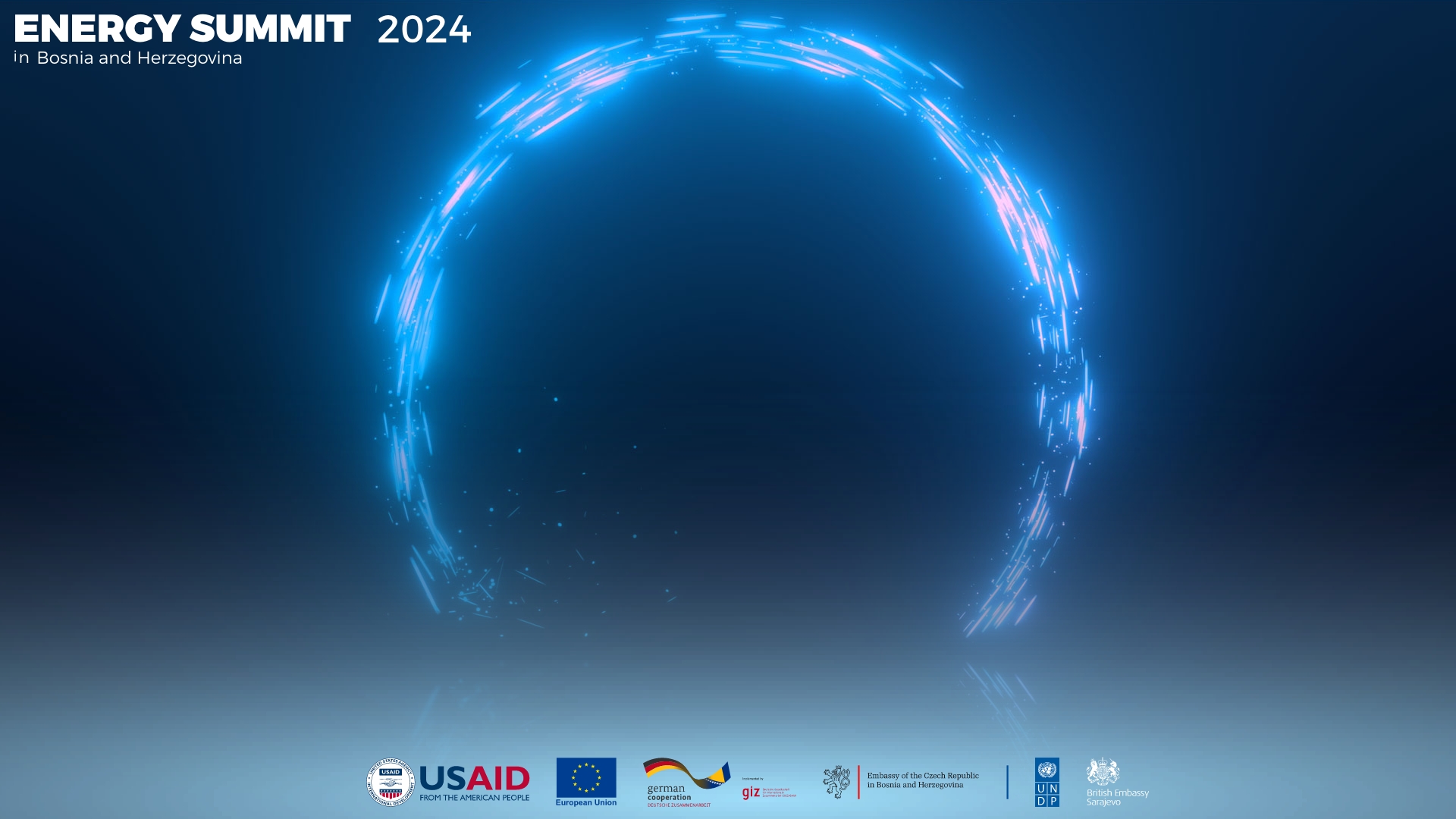 DEVELOPMENT OF THE ELECTRICITY MARKETS IN THE REGION
USAID EPA Activities 2019-2024
Organized electricity market
Gap Analysis of BiH Regulations (May 2022)
Conceptual Design of Day-ahead and Intraday Markets (November 2022)
Market Rules (December 2023)
Law on Electricity and Natural Gas Regulatory Commission, Transmission of Electricity and Electricity Market in Bosnia and Herzegovina (ongoing activities)
Day-ahead market development
SDAC market – market coupling finished in 2022
Day-ahead electricity markets established in all countries in the region except Bosnia and Herzegovina
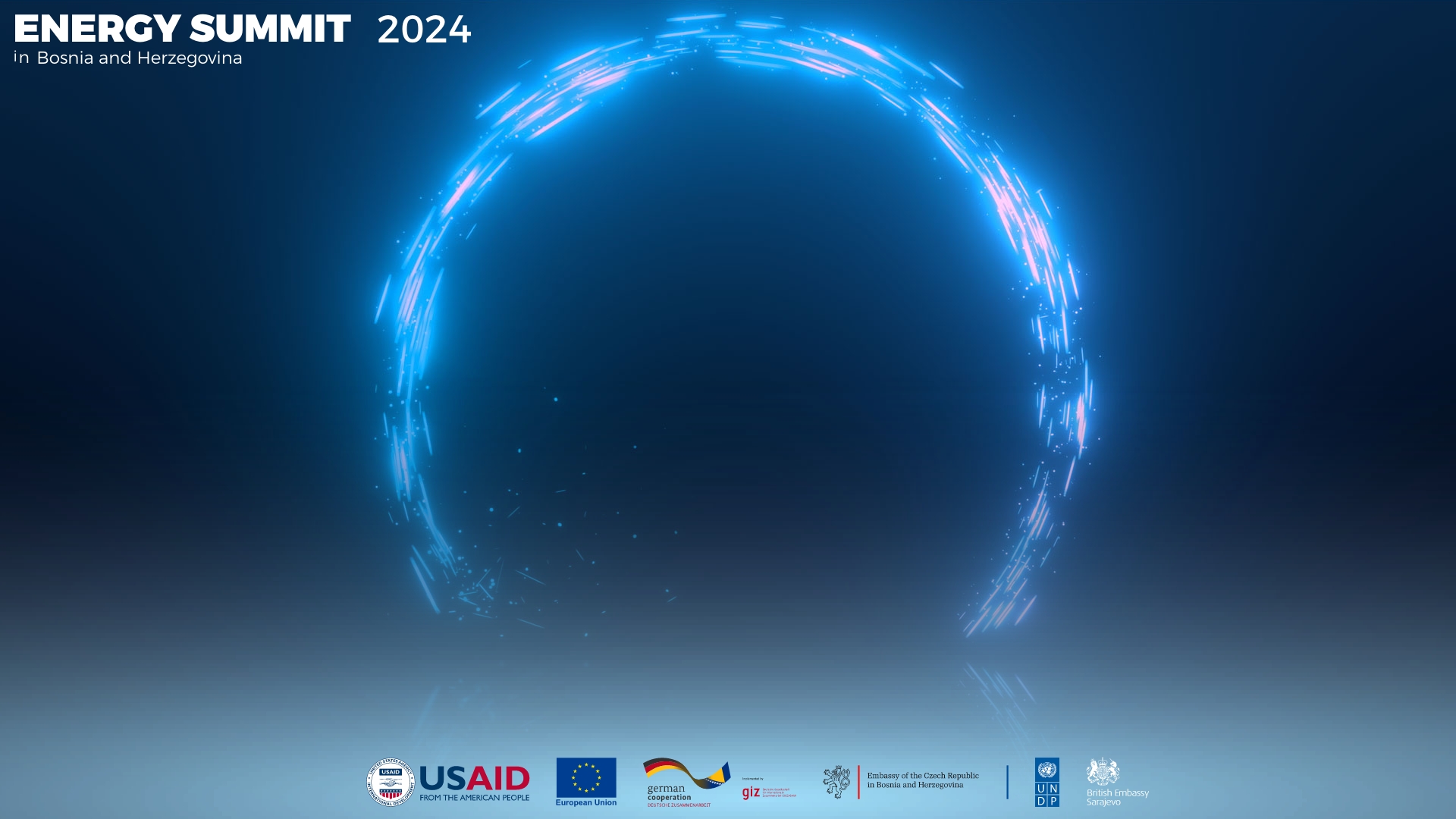 Thank you for your attention
M.Sc.Dalibor Muratović
USAID EPA, Electricity expert
dmuratovic@usaidepa.ba